Aug 2013
Outdoor Channel Model Candidates for HEW
Date: 2013-08-28
Authors:
Slide 1
Josiam, Taori, Tong - Samsung
Aug 2013
Abstract
Evaluation methodology discussions in the HEW SG have centred around two outdoor channel models for Urban Micro Environment:
ITU [1]  (discussed in contributions)
Winner II [2] (discussed in contributions)
We articulate the differences between the two models and make some empirical observations
Slide 2
Josiam, Taori, Tong - Samsung
Aug 2013
Interest in an “Outdoor” Channel Model
To cover high density deployments:
Planned Hotspots 
Joint Pico-Wi-Fi Base Stations
Co-located Pico BSs with Wi-Fi APs

Expected Attributes of such deployments
Below Roof top APs
Interference Limited Scenarios
Heavy Traffic
Outdoor –to-indoor and indoor-to-outdoor scenarios
Slide 3
Josiam, Taori, Tong - Samsung
Aug 2013
Scenario of Interest
For HEW, the Urban Micro-cellular environment defined in [1] is likely to fit well:
Text from [1]
“The microcellular test environment focuses on small cells and high user densities and traffic loads in  city  centers  and  dense  urban  areas.  The  key  characteristics  of  this  test  environment  are  high traffic loads, outdoor and outdoor-to-indoor coverage. This scenario will therefore be interference-limited,  using  micro  cells.  A  continuous  cellular  layout  and  the  associated  interference  shall  be assumed. Radio access points shall be below rooftop level.”
Slide 4
Josiam, Taori, Tong - Samsung
Aug 2013
Different Urban Micro Models
Starting from the oldest
3GPP/3GPP2 SCM [3]
Winner II [2]
ITU [1]
Different contributions[3], [4] have expressed preference for Winner II and ITU in the evaluation methodology for HEW 
Does it matter which one we use?
Two part answer to the question 
Outline the differences between Winner and ITU Urban Micro Channels
Compute outage capacity to see if they give very different channel realizations
Slide 5
Josiam, Taori, Tong - Samsung
Aug 2013
Nomenclature in Winner and ITU
Since they were developed at different times, the naming for the different scenarios are different.  A one-to-one map between Winner II and ITU names can be identified for many scenarios
Winner II model
Metropolitan (C2)
Typical Urban (B1, B4)
Indoor to outdoor (A2)
Rural macro (D1)
ITU model
Urban macro (UMa)
Urban micro (UMi)
Indoor (InH)
High speed (RMa)
Comments
WINNER II model contains more sub-types than ITU model
For HEW related scenarios, ITU model is only a sub-set of Winner II model; [6, 7]
Slide 6
Josiam, Taori, Tong - Samsung
Aug 2013
Path Loss Model comparison
Slide 7
Josiam, Taori, Tong - Samsung
Equivalence between the two models
Aug 2013
Path-Loss Model Differences
Penetration Loss (dB)
Shadowing factor Standard Deviation
Aug 2013
Path-Loss Model Differences
1: may be due to different antenna heights
3-6m in ITU model; 1-2.5m in WINNER II model
2: not clear where the difference comes from
Same antenna height and break point distance
3: using different coefficient for antenna height adjustment 
17.3 for WINNER II model; 18 for ITU model
4: same model function for both models
5: for WINNER II model, same model for I-to-O and O-to-I except antenna height;
Slide 9
Josiam, Taori, Tong - Samsung
Aug 2013
Experimental Verification
Path Loss Model differences are very small between WINNER II and ITU for Urban Micro (LOS and NLOS conditions) that performance differences are likely to be “minor”
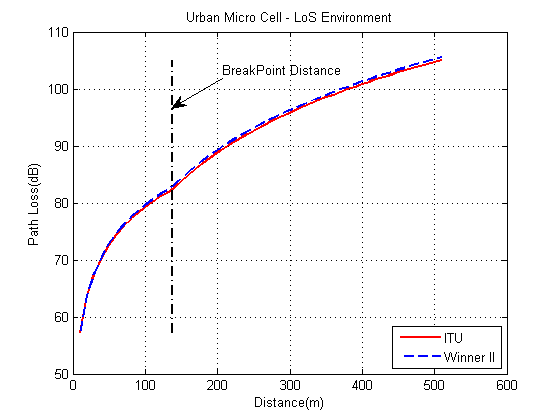 Slide 10
Josiam, Taori, Tong - Samsung
Aug 2013
Spatial Channel Impulse Response comparison between the two models
Slide 11
Josiam, Taori, Tong - Samsung
Aug 2013
Side-by-side Parameter Comparison
Slide 12
Josiam, Taori, Tong - Samsung
Aug 2013
Side-by-side Parameter Comparison
Slide 13
Josiam, Taori, Tong - Samsung
Aug 2013
Experimental Comparison
Slide 14
Josiam, Taori, Tong - Samsung
Aug 2013
Complementary CDF of the outage Capacity
Slide 15
Josiam, Taori, Tong - Samsung
Aug 2013
Complementary CDF of the outage Capacity
Slide 16
Josiam, Taori, Tong - Samsung
Aug 2013
Complementary CDF of the outage Capacity
All other parameters are as in the respective channel models
Slide 17
Josiam, Taori, Tong - Samsung
Aug 2013
Key Observations
The modeling methodology and channel construction between WINNER II and ITU are the same
They use same definitions for parameters and use them in the channel generation the same way
The values for the parameters are different.
For Urban Micro NLOS scenario, there seems to be little quantitative difference in the outage capacity. 
For Urban Micro LOS, the statistics of the AoD distribution are sufficiently different to give different results.  
Since we understand the difference, the difference in results from using either of these models can also be understood
We can use either ITU or Winner II channel models for evaluating outdoor dense “cellular like” Wi-Fi deployments
Slide 18
Josiam, Taori, Tong - Samsung
Aug 2013
References
Report ITU-R  M.2135-1 (12/2009) Guidelines for evaluation of radio interface technologies for IMT Advanced
WINNER II Channel Models, Part I Channel Models, Deliverable D1.1.2, v 1.1, 2007 (http://www.ist-winner.org/WINNER2-Deliverables/D1.1.2.zip)
TR 25.996 – 3GPP Evaluation Methodology
11-13-0722-01-0hew-hew-evaluation-methodology.docx
11-13-0756-01-0hew-channel-model.docx
Software implementation of IMT.EVAL channel model, doc num: IST-4-027756
Matlab SW documentation of WIM2 model
Slide 19
Josiam, Taori, Tong - Samsung